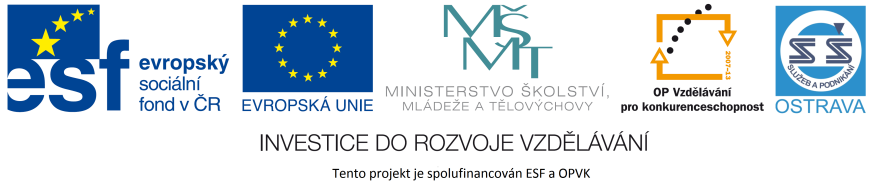 VY_32_INOVACE_CJK4_2260_ZEM
Výukový materiál v rámci projektu OPVK 1.5 Peníze středním školámČíslo projektu:		CZ.1.07/1.5.00/34.0883 Název projektu:		Rozvoj vzdělanostiČíslo šablony:   		III/2Datum vytvoření:	03.12.2012Autor:			Mgr. Petra ZemánkováUrčeno pro předmět:	LiteraturaTematická oblast:	Světová literatura 2. pol. 20. stoletíObor vzdělání:		Kosmetické služby (69-41-l/01) 4. ročník                                            Název výukového materiálu: 
			Průřez světovou literaturou 2. pol. 20. století 			– učební materiál s úkolyPopis využití: 		výukový materiál s úkoly pro žáky s využitím 			dataprojektoru, notebooku
Čas:  			25 minut
SVĚTOVÁ LITERATURA 2. POL. 20. STOL.
tato literatura se datuje od konce 	       2. světové války – tzn. od roku 1945
literatura této doby je rozmanitá, mnohovrstevnatá,  je náročné vyjmenovat všechny proudy a směry
tato prezentace se zaměřuje na nejvýraznější skupiny a směry této doby

ÚKOL č. 1 – O ČEM SE DLE VAŠEHO NÁZORU PO VÁLCE PSALO? TZN. JAKÝM TÉMATŮM SE SPISOVATELÉ VĚNOVALI?
SVĚTOVÁ LITERATURA 2. POL. 20. STOL.
výraznou skupinu tvoří knihy odrážející válku – při studiu však zaznamenáváme výrazný rozdíl mezi zpracováním tohoto tématu u východních a západních spisovatelů
na východě se vyprávění zaměřila na patetické vyprávění o hrdinech, oslavu vojáků, válečných scén
západní literatura ukazuje spíše člověka degradovaného z hrůz války, psychicky narušeného či zlomeného válkou

ÚKOL č. 2 – VYSVĚTLETE POJEM PATOS. SROVNEJTE TVORBU SPISOVATELŮ, KTEŘÍ ODRÁŽELI 	         1. SVĚTOVOU VÁLKU, S TĚMITO AUTORY.
SVĚTOVÁ LITERATURA 2. POL. 20. STOL.
příklady knih odrážejících válku:
	William Styron – Sophiina volba
	Winston Churchill – Druhá světová válka (za tuto knihu získal autor Nobelovu cenu za literaturu – 1953)
	Anne Franková – Deník Anne Frankové (druhá nejvydávanější kniha světa – po Bibli)
	Joseph Heller – Hlava XXII
	Pierre Boulle - Most přes řeku Kwai
	Adolf Hitler – Mein Kampf
	Thomas Keneally – Schindlerova archa (podle ní Steven Spilberg natočil film Schindlerův seznam)
	Norman Mailer – Nazí a mrtví
ÚKOL č. 3 – KTEROU Z TĚCHTO KNIH ZNÁTE? CO O NÍ VÍTE?
SVĚTOVÁ LITERATURA 2. POL. 20. STOL.
důsledkem tohoto období a poměrů ve společnosti byla krize v mezilidských vztazích, pocity úzkosti, odcizení, ohrožení – těmito tématy se zabývá směr EXISTENCIALISMUS

nová poválečná generace má tendenci distancovat se od těch, kteří řídí stát, rozhodují o budoucnosti, nastavují pravidla – tato mladá generace revoltuje, vzpouzí se proti nastaveným konvencím – zástupci tohoto životního stylu jsou např.  BEATNICI (BEAT GENERATION)
SVĚTOVÁ LITERATURA 2. POL. 20. STOL.
někteří spisovatelé měli potřebu vnést do literatury něco nového, experimentovat – tento trend nebyl samoúčelný – autoři prostřednictvím svých knih odráželi cestu, kterou se společnost ubírala, a poukazovali na nešvary a negativa této cesty – např.  ABSURDNÍ LITERATURA

určitá skupina autorů chce skutečnost zachytit pravdivě, bez příkras, fantazie – tento proud dostal název NEOREALISMUS

ÚKOL č. 4 – VYJMENUJTE ZNAKY REALISMU.
SVĚTOVÁ LITERATURA 2. POL. 20. STOL.
jiná skupina vytváří nový typ literatury tím, že nevymýšlí nic nového, jen kombinují již existující proudy, trendy – POSTMODERNISMUS – navíc název odráží nesouhlas se všemi tzv. moderními směry
velký úspěch má návrat ke starým mýtům, legendám, ztvárňování fantazijních příběhů – FANTASY LITERATURA
někteří upozorňují na možná úskalí budoucnosti – varují např. před přetechnizovaným světem – SCI-FI LITERATURA
mezi kvalitními knihami se najdou ovšem i takové, které jsou dobře napsány, ale postrádají výraznější uměleckou kvalitu – BRAKOVÉ KNIHY
SVĚTOVÁ LITERATURA 2. POL. 20. STOL.
ÚKOL č. 5 – KTERÉ FILMY Z POSLEDNÍCH LET ODRÁŽEJÍ SOUČASNOU MÓDU – OBLIBU FANTASY PŘÍBĚHŮ?


ÚKOL č. 6 – KTERÉ TYPY KNIH BYSTE ZAŘADILI K TZV. BRAKOVÉ LITERATUŘE?
POUŽITÁ LITERATURA:

PROKOP , V.:  Přehled světové literatury 20. století. Sokolov 2001.
KLIMEŠ, L.: Slovník cizích slov. Praha 1995.
http://cs.wikipedia.org/wiki/Beat_generation
http://cs.wikipedia.org/wiki/Absurdn%C3%AD_drama
http://cs.wikipedia.org/wiki/Postmodernismus
http://cs.wikipedia.org/wiki/Fantasy
http://cs.wikipedia.org/wiki/Sci-fi
http://cs.wikipedia.org/wiki/Neorealismus
http://cs.wikipedia.org/wiki/Existencialismus